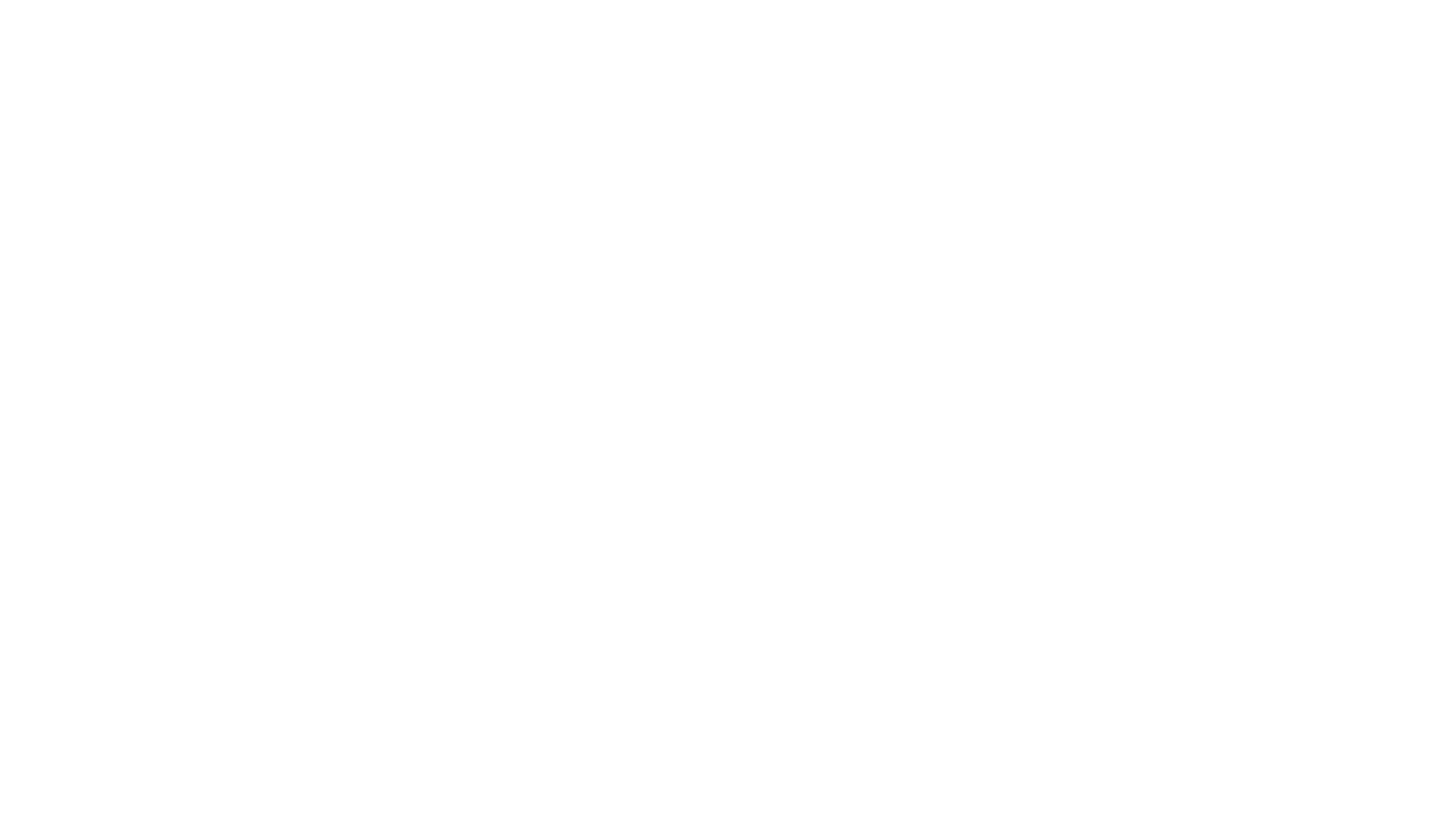 Strand 2
2.9 Develop a simple business plan for a new or existing product or service
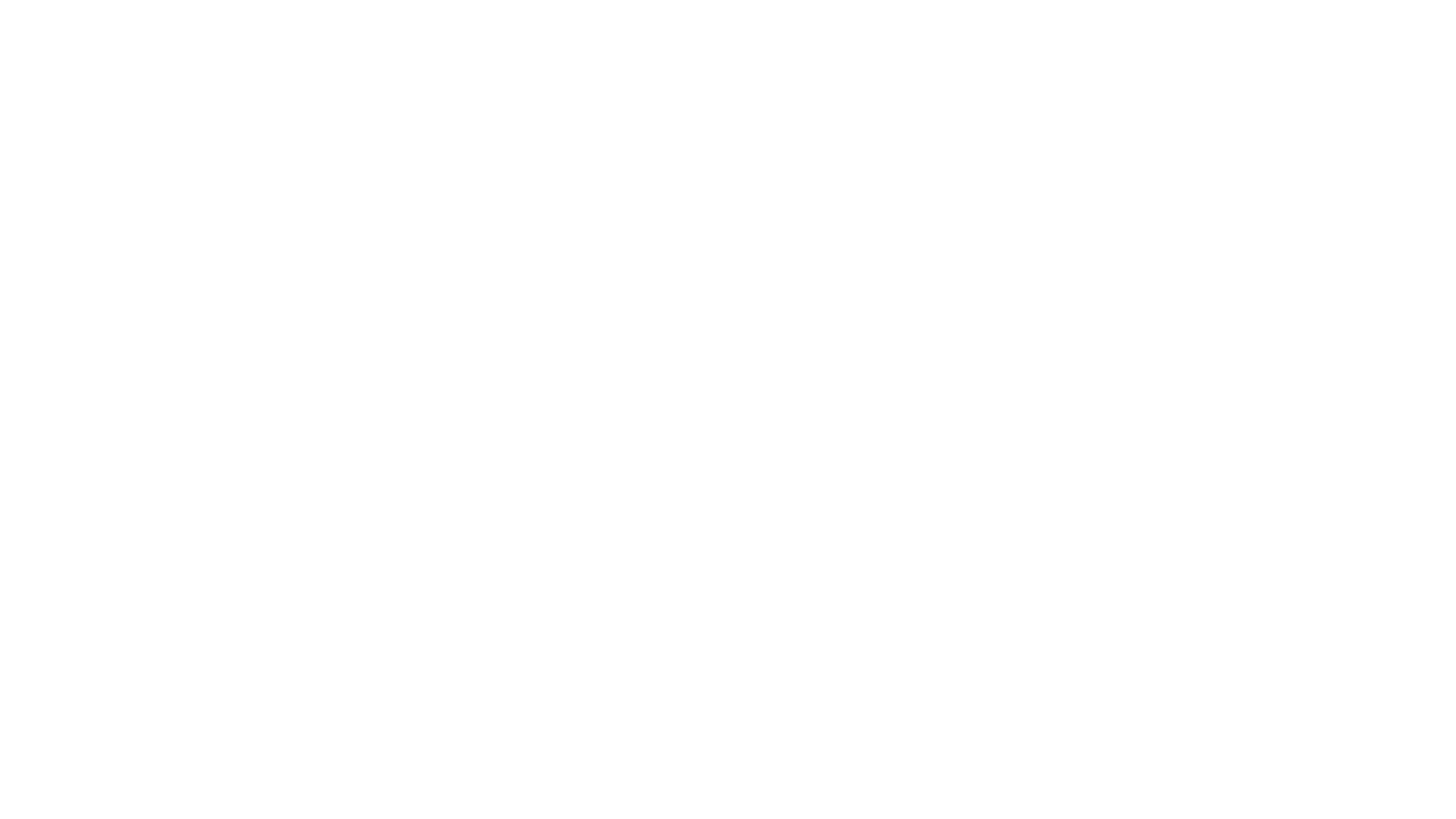 By the end of this section, you should be able to do the following
Define the term SWOT analysis
Conduct a SWOT Analysis
Identify the main heading in a business plan
Complete a business plan
Learning Intentions
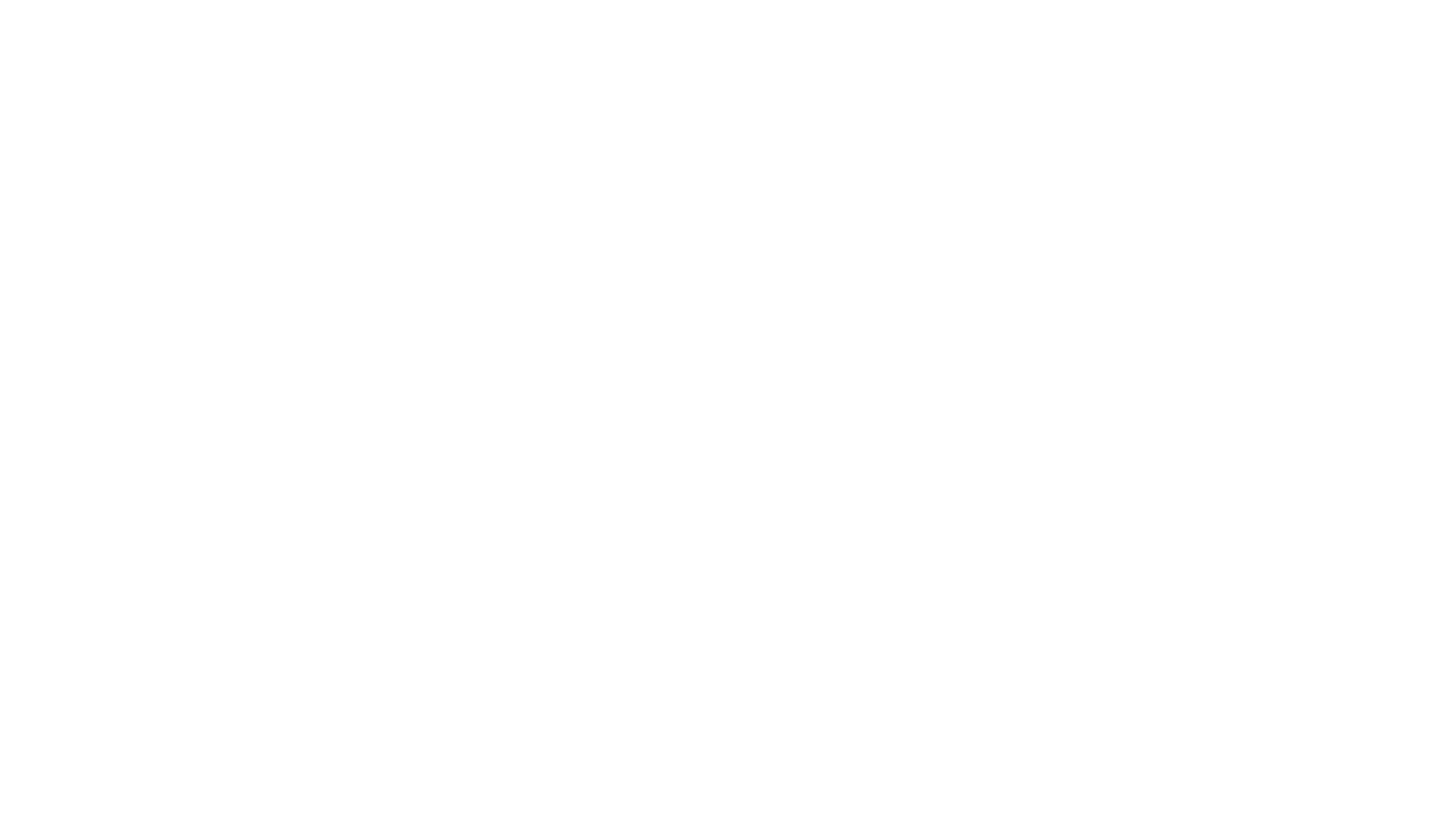 KEY TERMS
Business Plan	Def This is a plan given to a financial institution when a business is looking for a loan

SMART		 Def  When setting plan the business should make them SMART. This stand for

SWOT Analysis	Def This identifies the Strengths, Weakness, Opportunities and Treats of a Business
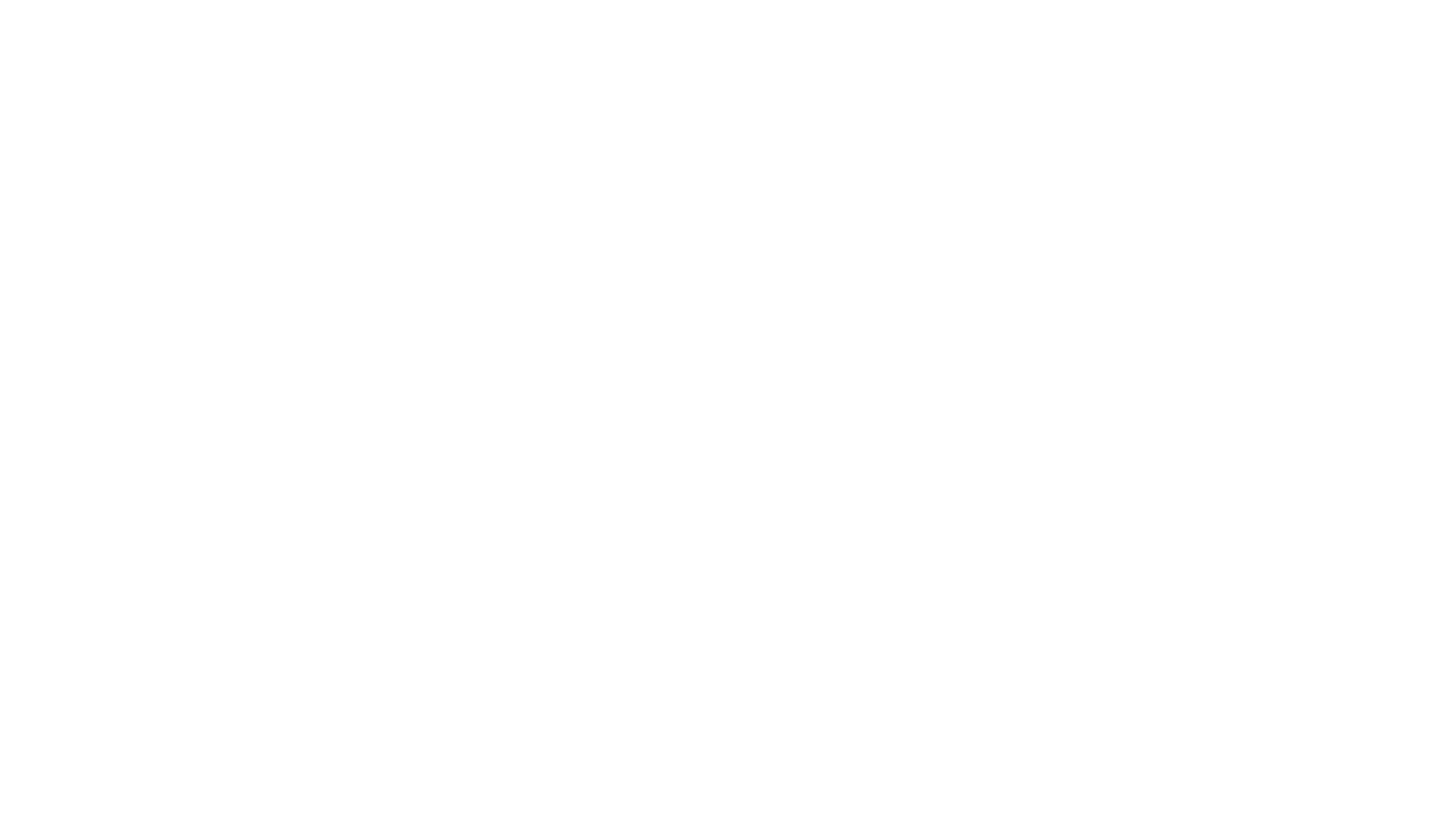 THE BUSINESS PLAN
Business Plan	Def This is a plan given to a financial institution when a business is looking for a loan

A bank will look for a business plan because it will show them the following 
The history of the business
Where the business gets their income from
What the business does
Will they be able to pay the loan back
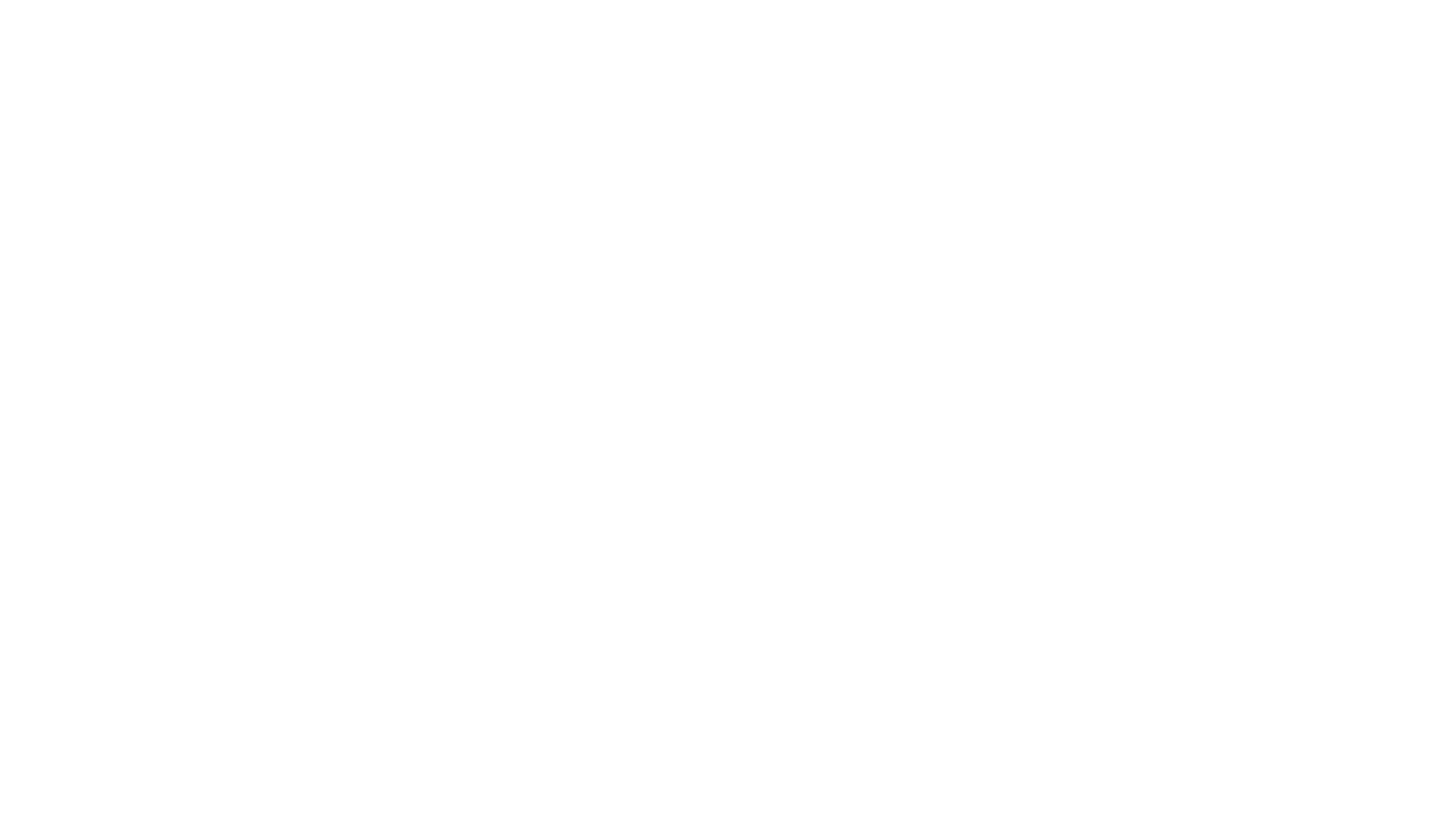 PLANNING (SMART)
When setting plan the business should make them SMART. This stand for

S – Specific		The goal should be clear
M – Measurable		You must know when the goal has been achieved
A – Achievable		The business must be able to reach the goal	
R – Relevant		The goal must be worthwhile for the business
T – Times			There must be a target date for the goal to be achieved
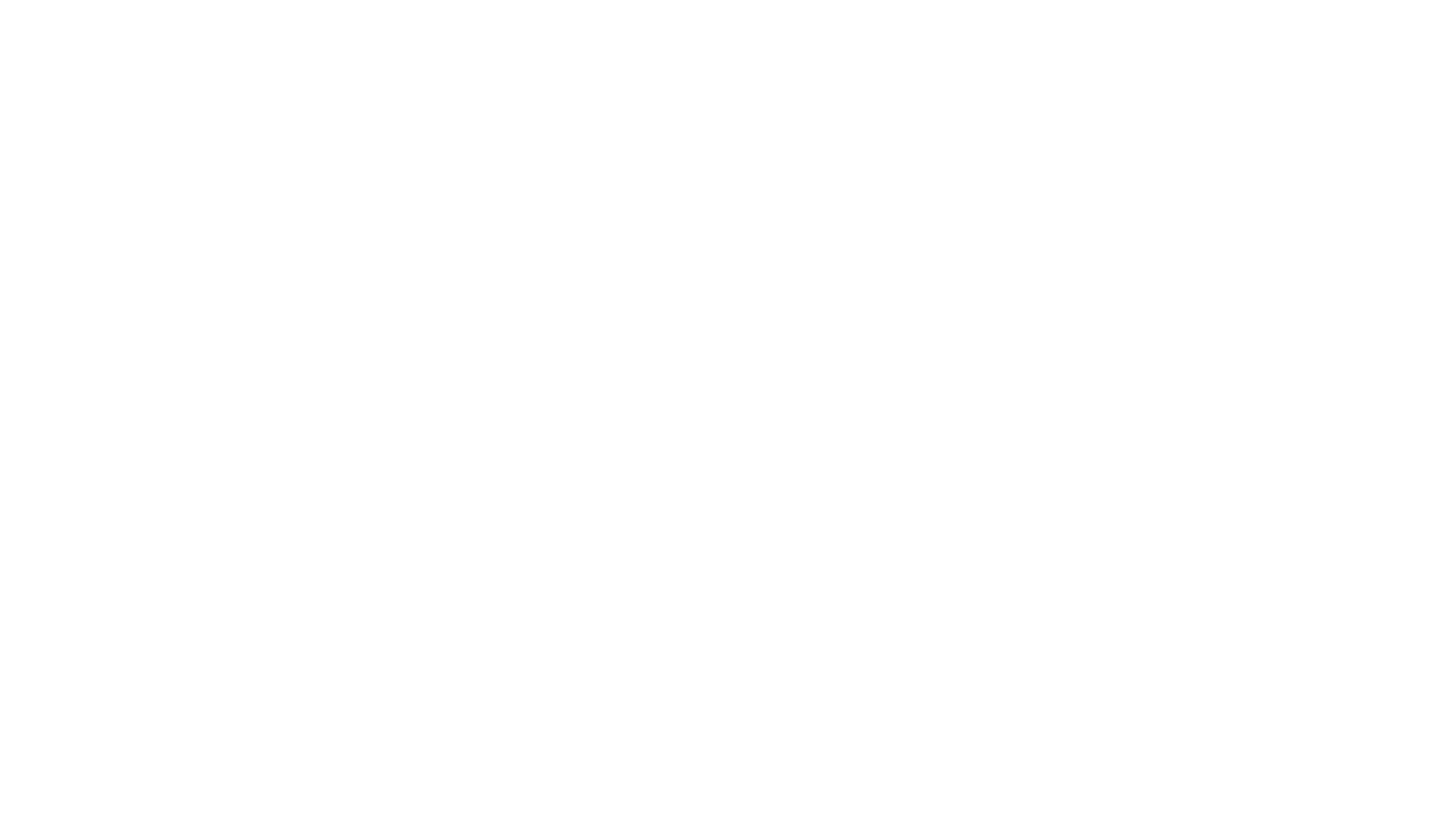 SWOT ANALYSIS
SWOT Analysis	Def This identifies the Strengths, Weakness, Opportunities and Treats of a Business
 
Strengths and Weakness 	
These are internal and the business shas control over them. 
They are positive Factors

Opportunities and treats 
These are external, and the Business does not have control over them. 
They are negative factors
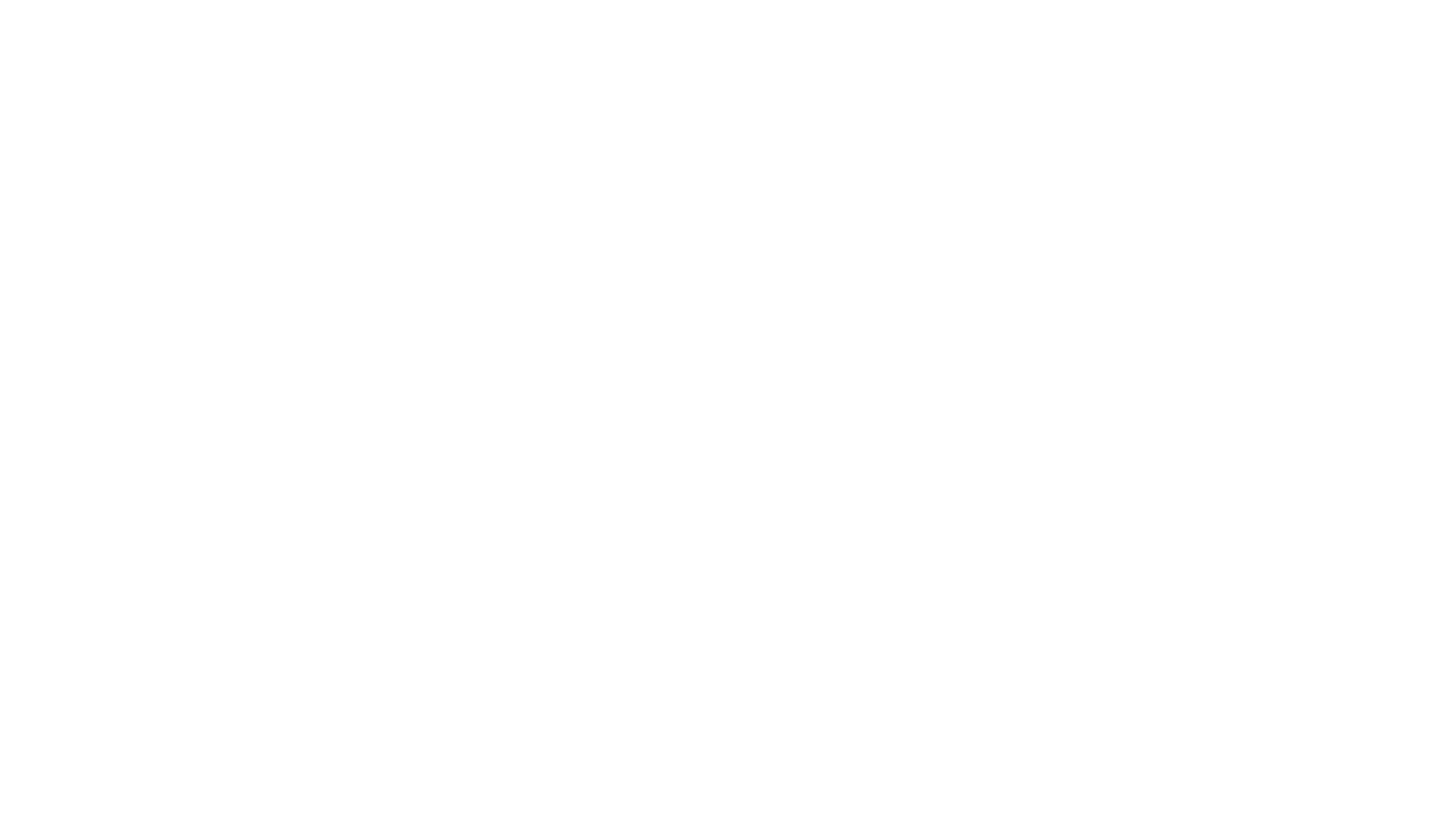 SWOT ANALYSIS
Example of strengths, Weakness, Opportunities and Treats included the following

Strengths 	These may include a recognised Brand and Quality product
Weakness	These may include staff and price
Opportunities	Expanding into other markets
Treats		Competition or other business entering the market
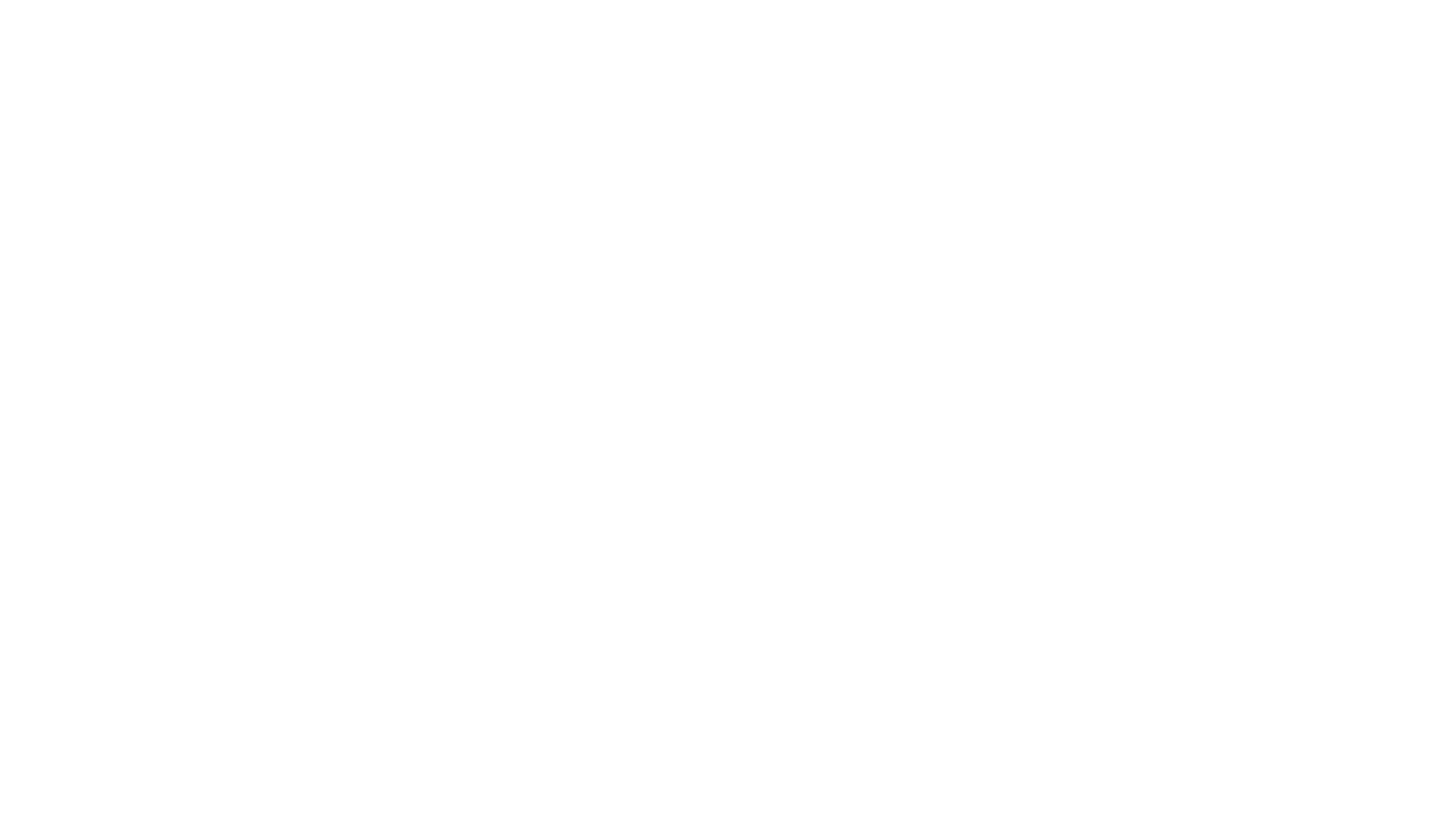 SECTIONS OF A BUSINESS PLAN
The section of a business plan contains the following
Background of the business
The business team
Market and Marketing
Production
Costing and Finance
Structure of the business
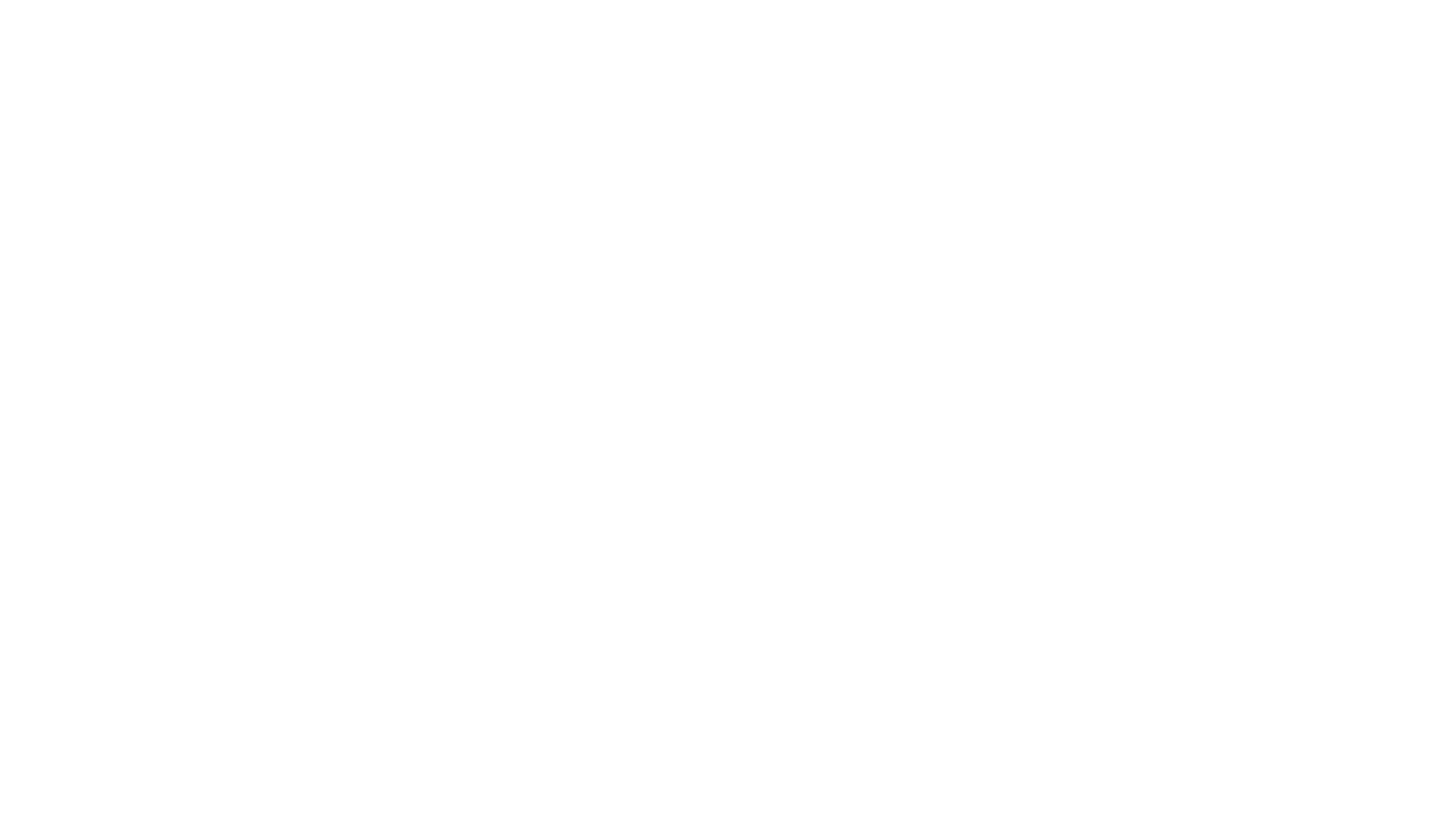 SECTIONS OF A BUSINESS PLAN (Background of the Business)
Background of the business

This section contains items such as 
Aims and objectives of the business
The name and address of the business
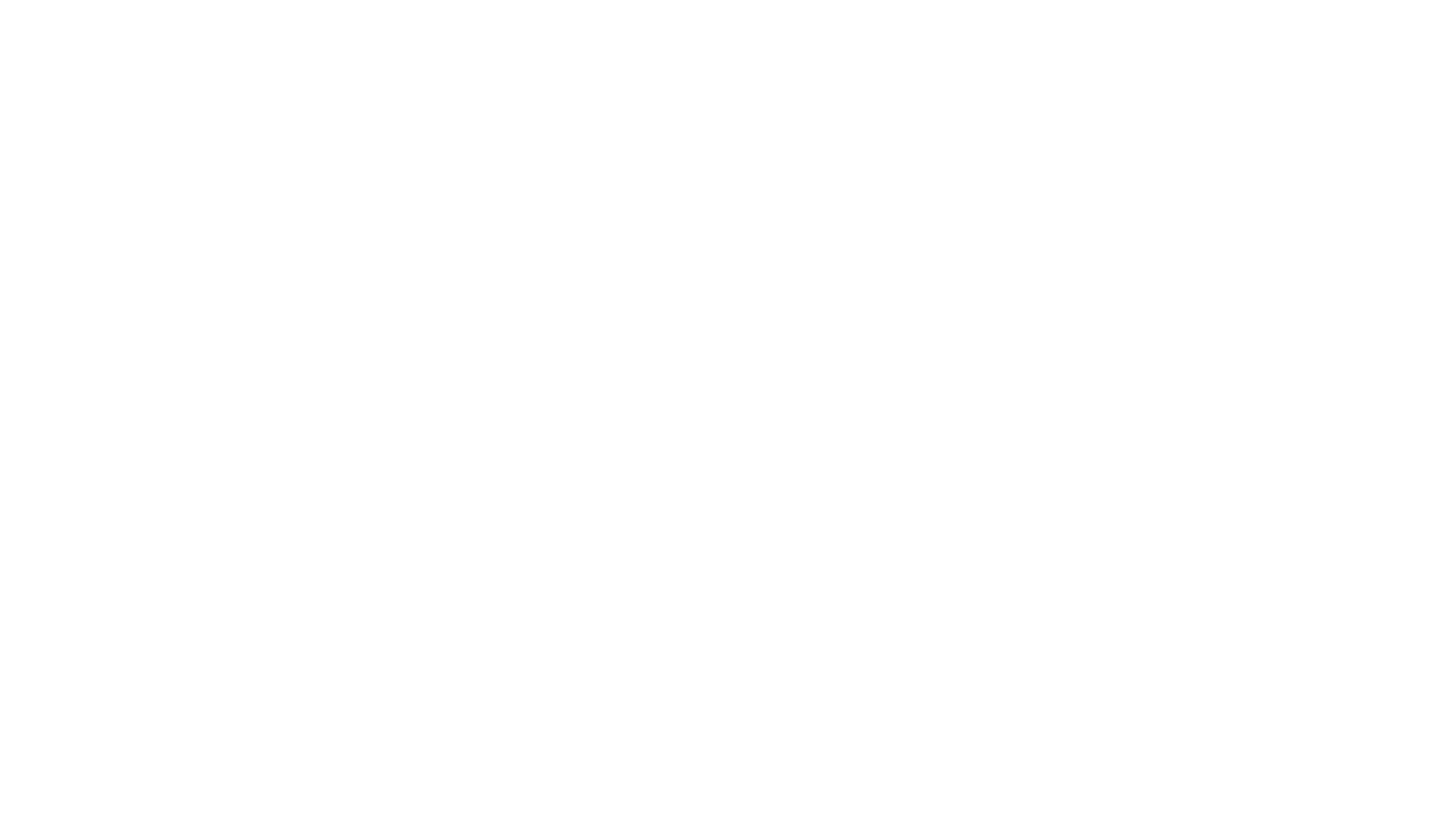 SECTIONS OF A BUSINESS PLAN (The Business Team)
The business team
This section has the names, qualifications and experience of the people involved in the business
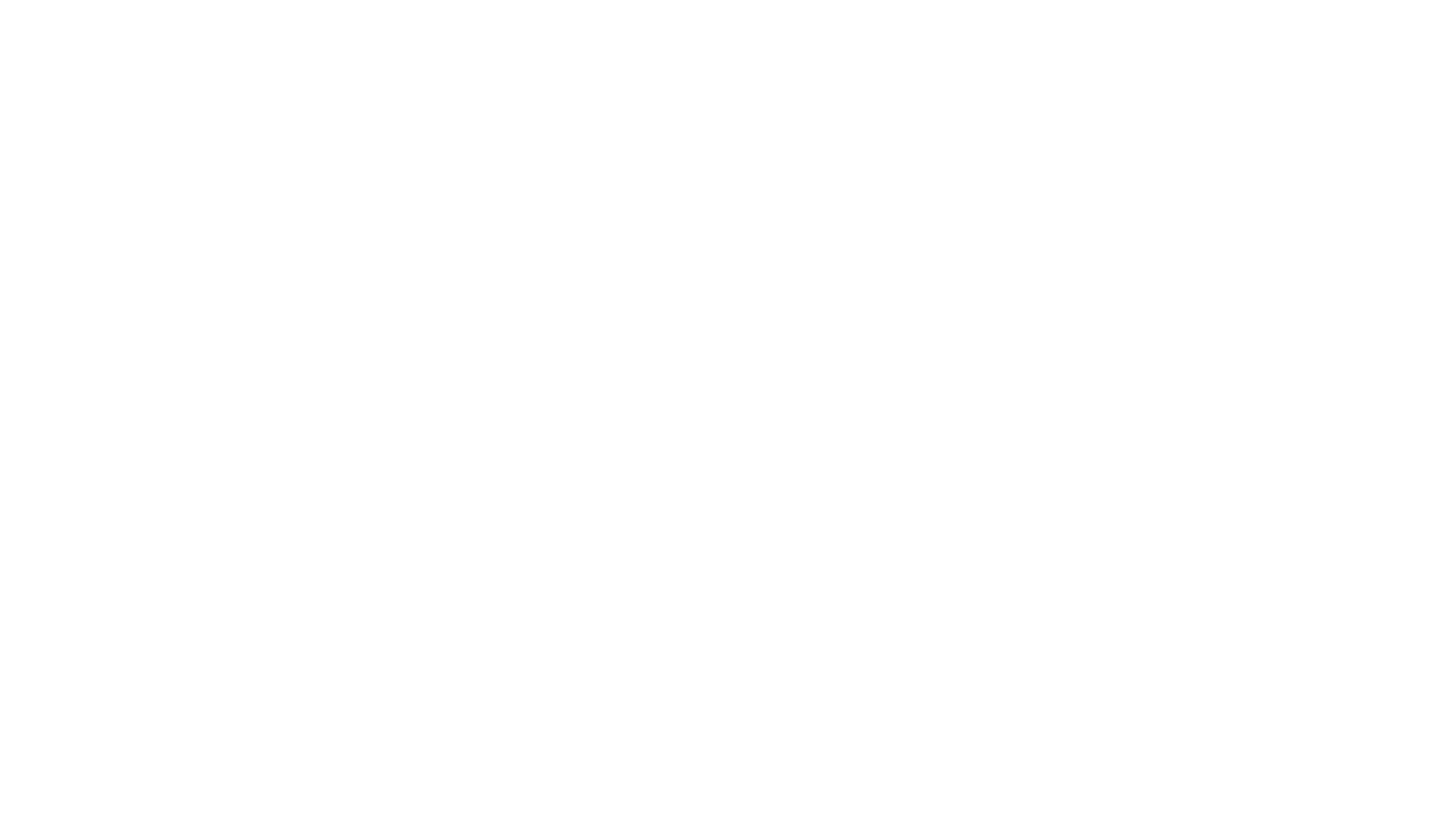 SECTIONS OF A BUSINESS PLAN (The Business Team)
Market and Marketing

This section looks at 
the size of the market
the marketing mix strategy
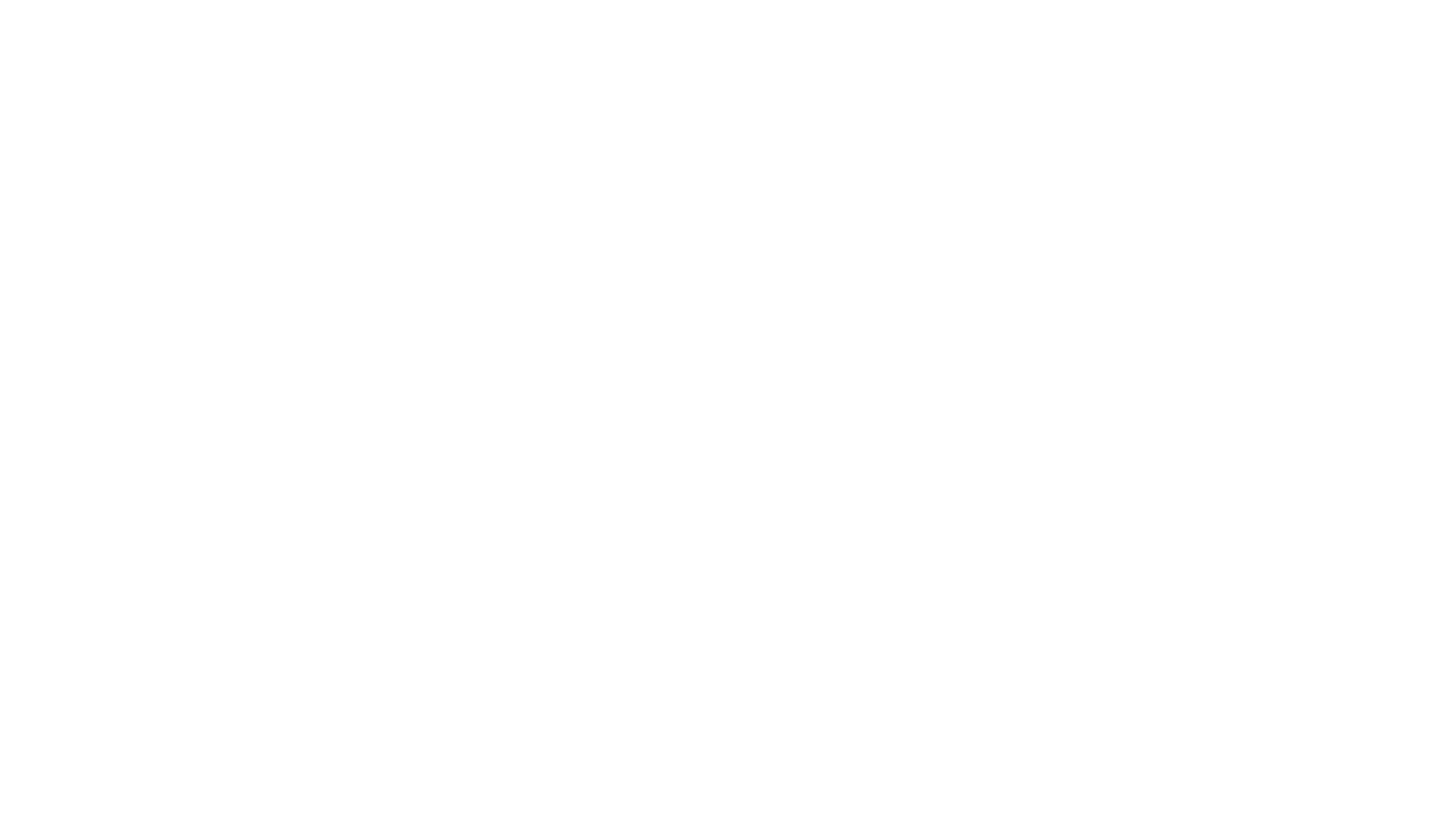 SECTIONS OF A BUSINESS PLAN (The Business Team)
Production

This section looks at 
How the product will be produced (Job, Batch or mass production)
The equipment needed to product the product
Where will it be produced – Premises
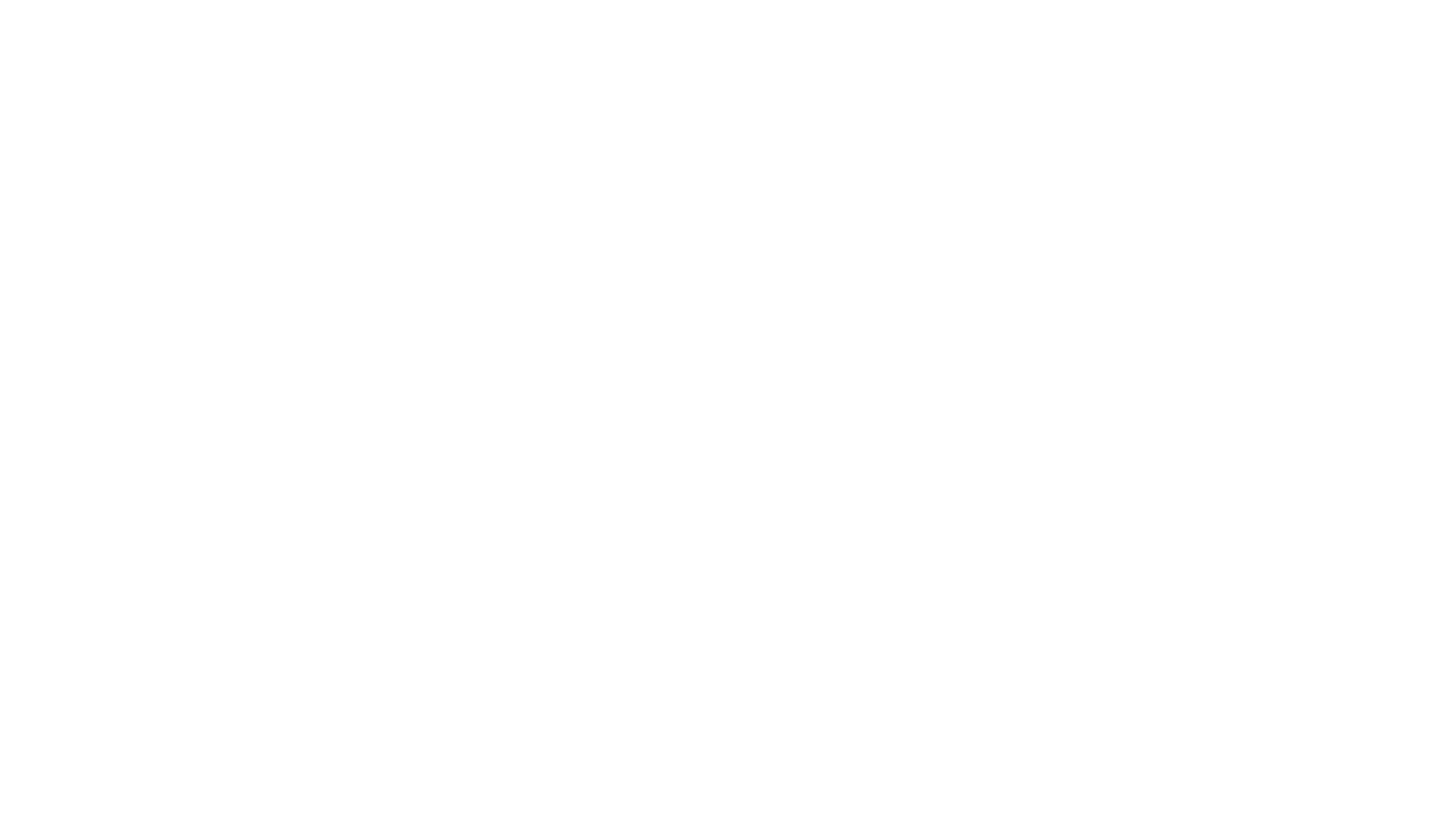 SECTIONS OF A BUSINESS PLAN (Costing and Finance)
Costing and Finance

This section looks at how the business will be financed
The amount of finance needed and what will it be used for
How will this finance be repaid?
A copy of the business financial statements (Cashflow forecasts, income statements and statement of financial position for at least 3 years)
Any existing loans the business has
How mush it will cost to product the produce and what is the mark-up on each item
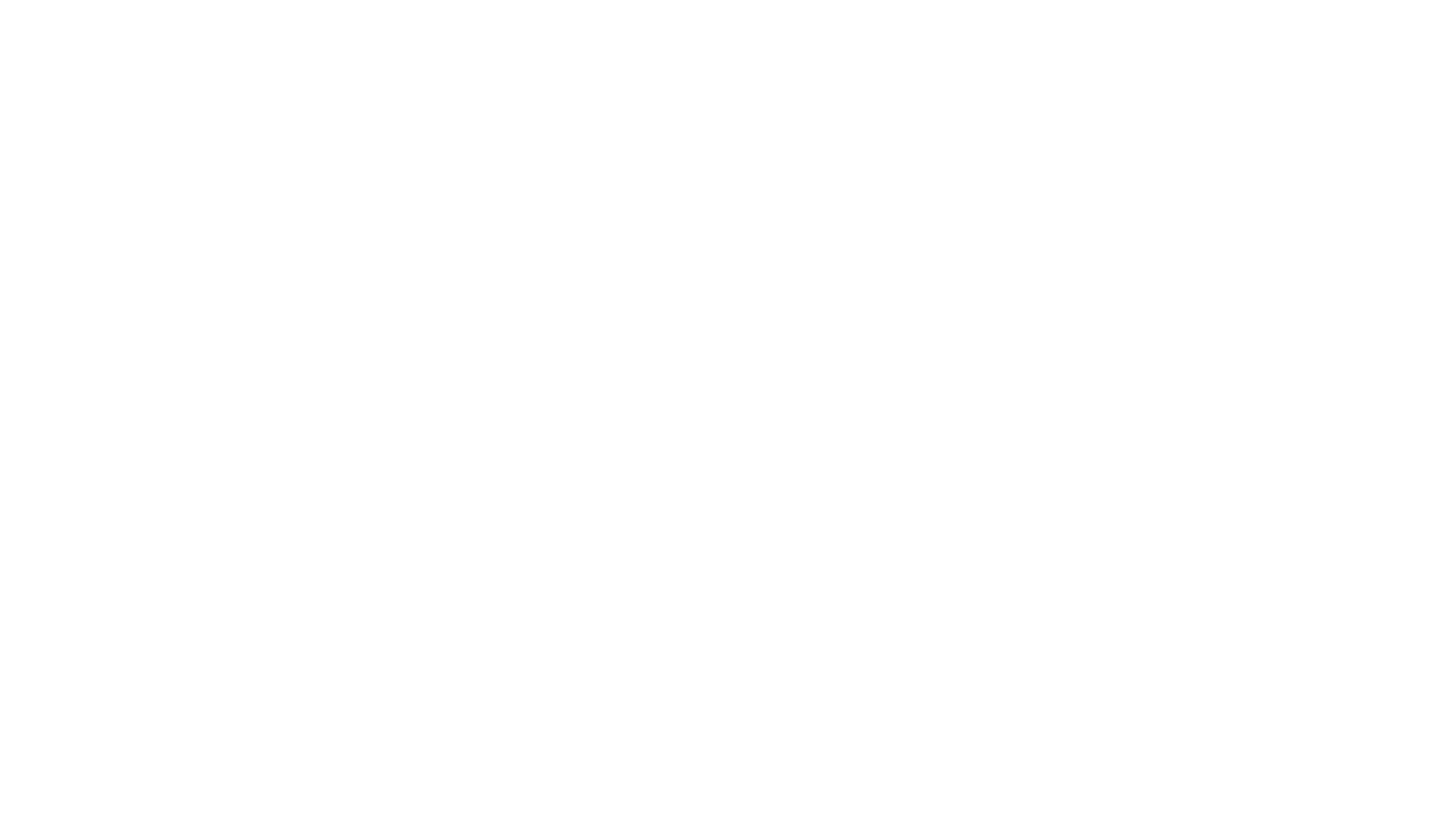 SECTIONS OF A BUSINESS PLAN (Structure of the business)
Structure of the business

This looks at the legal structure of the business
Sole-trader		- Limited Company
Partnership		- Private Limited Company